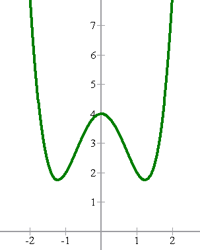 FUNCION 
PAR
¿Qué es?
Una función es par si, para cada x en el dominio de f ,   f (– x ) = f ( x ).  Las funciones pares tienen simetría reflectiva a través del eje de las y .
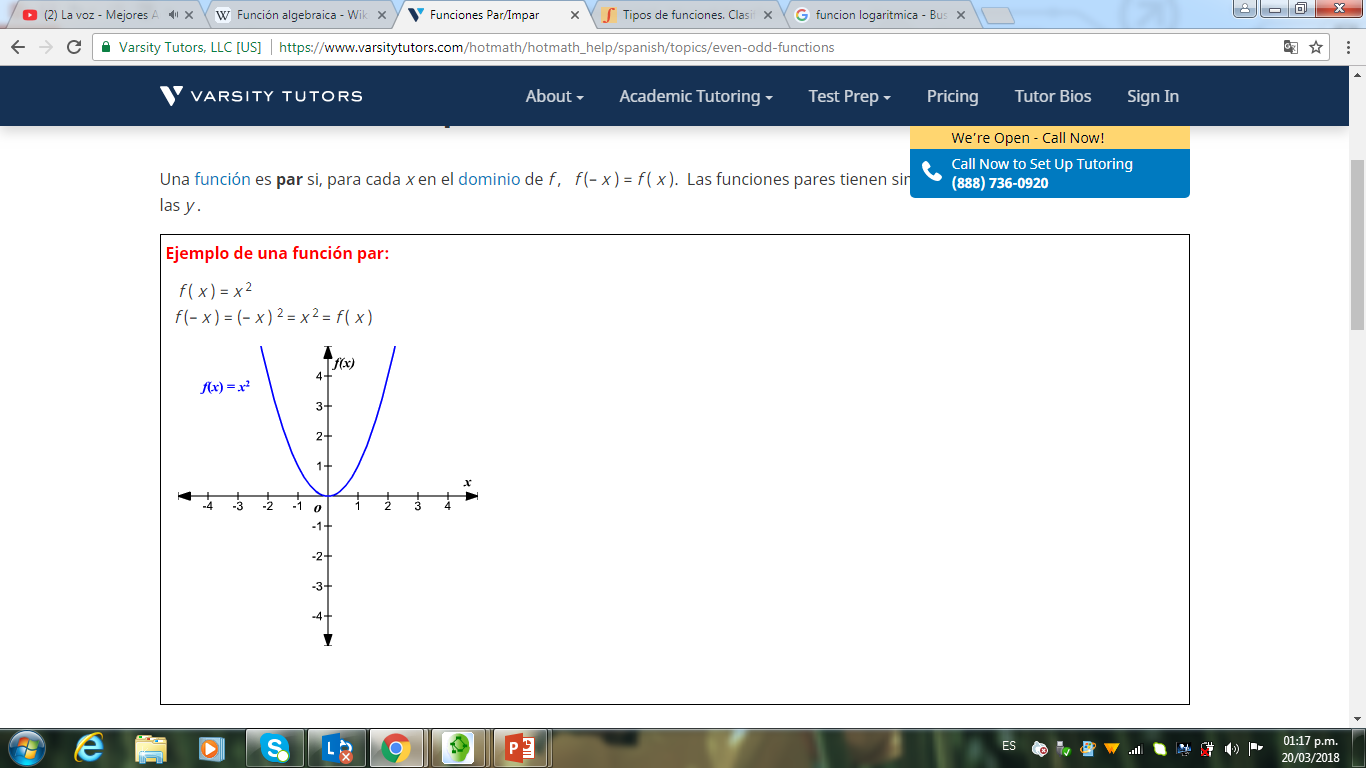